جامعة ديالى 
         كلية التربية للعلوم الانسانية 
        قسم العلوم التربوية والنفسية
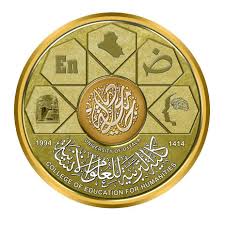 صفات السمات لنظرية البورت
الاستاذ المساعد الدكتور (اياد هاشم محمد)
صفات السمات							
1-سمات مشتركة او عامة:يتسم بها الافراد جميعا ذلك لوجود نظاميات معينة في المجتمع الواحد تؤدي الى تكوين سمات مشتركة
2-سمات فريدة او فردية يسميها البورت الاستعدادات الشخصية وهي خاصية التفردية للشخص او سمة يمتلكها شخص دون الاخر	
3-سمات سطحية: وهي سمات واظحة ظاهرة عند كل فرد
4-سمات مصدرية: وهي سمات كامنه وهي تعتبراساس السمات السطحية
5-سمات مكتسبة: تنتج من قبل العوامل البيىية وهي سمات متعلمة	
6-سمات وراثية: وهي سمات تكوينية تنتج عن العوامل الوراثية	
7-سمات قدرة:تتعلق بمدى قدرة الفرد على تحقيق الاهداف	
8-سمات دينامية:وهي تهيا الفرد وتدفعه نحو الهدف
ان سمات الشخصية لايمكن فهمها الا في صور تفاعل العوامل البيلوجية والبيىية معا في تشكيل الشخصية والشخص الذي يعاني من مركب الخوف او نقص او احباط قد يستعين بالصورة النمطية للتحقق من حدة هذاالخلل النفسي مثلا الشاب الذي يتربى في بيت سلطوي تسود فيه القسوة والشدة في لتعامل وهو اكثر عدوانية في تعامله مع الاخرين واكثر ميلا لحمل صورة نمطية ضد الاخرين عكس الشخص الذي تربى في بيت تسود فيه الديمقراطية واساليب التفاهم والحوار
وفي المرحلة الاحقة تبدا  قاعدة السمات الشخصية بالانتشار والتعدد نتيجة التعلم والتفاعل ويتحول الفرد من كاىن حي يبحث عن خفض التوترات وواقع تحت سيطرةالدوافع والقوى االبيلوجية الى كاىن حي له اهداف شخصية مستقبلية ثم تبدى هذه الاهداف في مرحلة لاحقة تحدد بشكل اكثر وضوحا ويتكامل مفهوم الذات لديه ويندفع للتحقيق الاهداف والطموحات البعيدةالمدى وبهذا المعنى فان البورت يفضل شخصيةالراشدعن  طفولته لانه يرى المستقبل  اكثر اهمية في تحديد السلوك للفرد بالمقارنة مع الماضي وهذا ما يؤكده على السمات لكونها الوحدات الاساسية للشخصيةعلامة على تاكيدها على مفهوم الاستقلال الوضيفي
انه بينما تكون دوافع الراشد لها جذورها في دوافع خفض التوتر في مرحلة الطفولة فانه يصبح في  نموهابعيدا عنها ومستقلاعن  الجهود التي كانت في مرحلة الطفولة متجهة لخفض التوتر ويصبح الشخص  ناضجا مستقلا وليس معتمدا على رغبات والديه ولايكون بحاجة لاستعما ل تكثيفات دفاعية لحماية احترام الذات ضد هجوم الاخرين ويكون متحررا منها ويكون قادرا على الحكم  وفق قواعده واحكامه النابعة من ذاته	
   ولقد اوضح البورت ايضا ان سلوك الراشد قد يكون مدفوعا احيانا بالحاجات العدوانية الجنسية ولكنه يؤكد ان هذه لا تمثل  الا جزء صغيرا من وضيفة الشخصية الناضجة
وطرح البورت ستة معاييرللتطورالسوي والناضج للشخصيةوهي:		1-امتداد الاحساس بالذات		 				2-العلاقات الحميمة بالاخرين						3-تقبل الذات								4-الادراك العقلاني للدافع						5-النظرة الموضوعية للذات						6-الفلسفة الموحدة للحياة							تكون هذه المرحلة خلال الفترة السادسة والثانية عشر من العمر يبدا الطفل بالتفكير الانعكاسي او التاملي اذا يبدا بااشتقاق استرتيجيات  للمشاكل وهذه فترة الاختبار المهارات خاصة العقلية ويبدا الشعور بالاحساس للقوة العقلانية